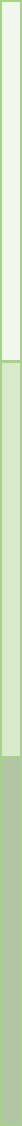 Analisi dei Residui
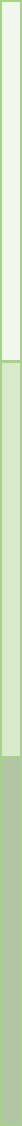 Quali test?
1
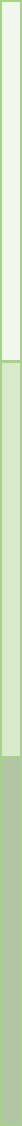 Analisi dei Residui: Test
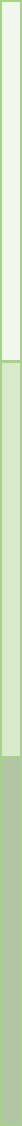 Tra i test più utilizzati per la verifica delle assunzioni sui residui abbiamo:

Distribuzione normale: 
Jarque-Bera

Omoschedasticità:
Breusch-Pagan
White

Indipendenza
Durbin-Watson
2
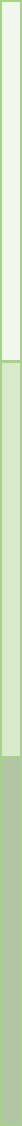 Analisi dei Residui: Jarque-Bera
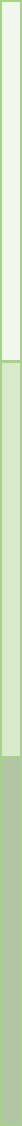 Il test di Jarque-Bera verifica se la distribuzione dei residui presenta valori di asimmetria e curtosi simili a quelli di una distribuzione normale
I residui si distribuiscono secondo una Normale
I residui non si distribuiscono secondo una normale
3
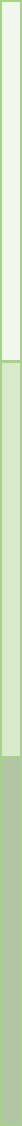 Analisi dei Residui: Jarque-Bera
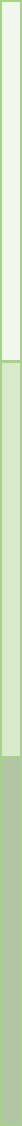 4
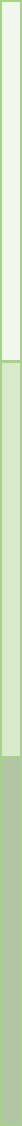 Analisi dei Residui: Omoschedasticità
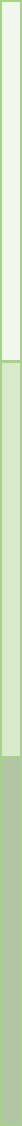 Se l’ipotesi di omoschedasticità è violata gli errori standard dei coefficienti potrebbero risultare distorti e, quindi, potremmo giungere a conclusioni errate sulla significatività dei coefficienti della regressione

Quindi, la presenza di eteroschedasticità comporta conseguenze rilevanti sulle stime dei parametri. In particolare: 

Le stime dei minimi quadrati sono ancora corrette ma non sono più efficienti (a varianza minima)

La stima della varianza (e quindi dell’errore standard) è distorta, il che tende a invalidare i test di significatività
5
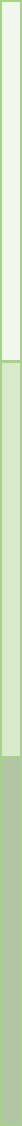 Analisi dei Residui: Breusch-Pagan
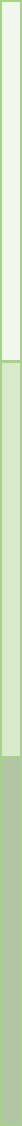 6
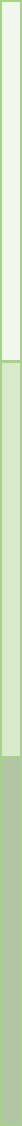 Analisi dei Residui: Breusch-Pagan
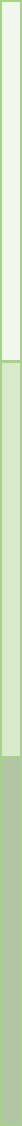 7
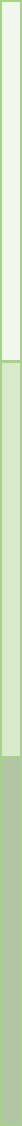 Analisi dei Residui: White
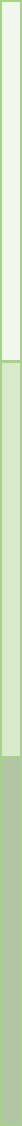 8
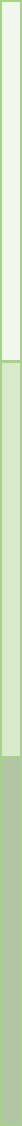 Analisi dei Residui: White
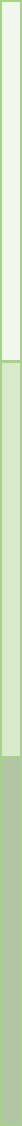 9
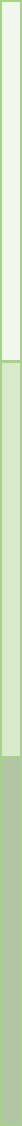 Analisi dei Residui: White
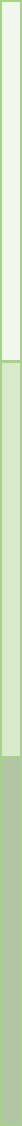 10
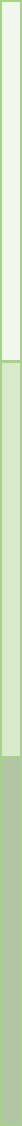 Analisi dei Residui: White
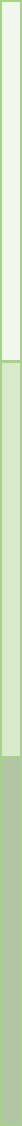 11
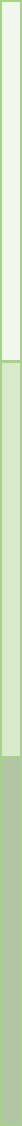 Analisi dei Residui: Indipendenza
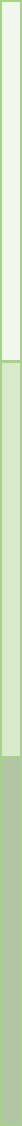 12
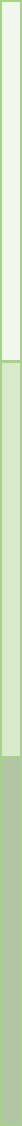 Analisi dei Residui: Durbin Watson
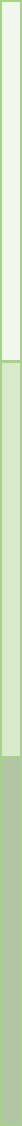 13
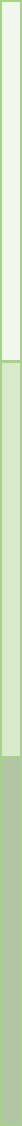 Analisi dei Residui: Durbin Watson
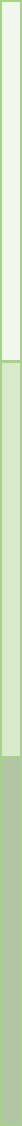 14
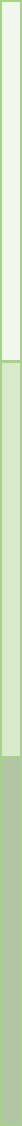 Analisi dei Residui: Durbin Watson
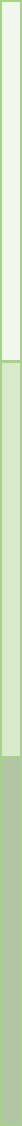 15
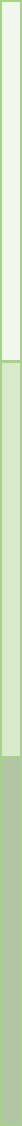 Assunzioni del Modello: Multicollinearità
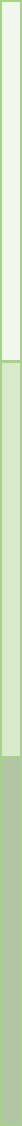 16
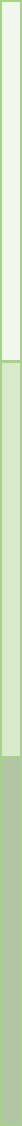 Assunzioni del Modello: Multicollinearità
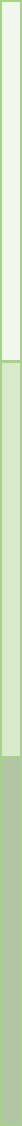 17
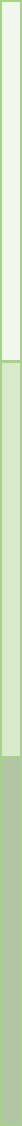 Assunzioni del Modello: Multicollinearità
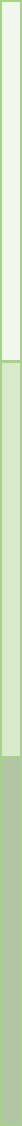 18
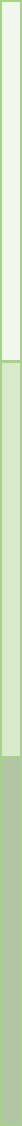 Assunzioni del Modello: Multicollinearità
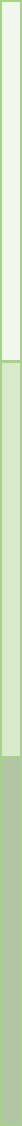 19
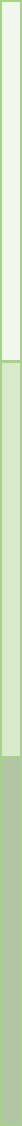 Assunzioni del Modello: Multicollinearità
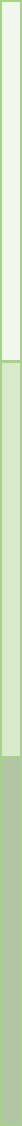 20
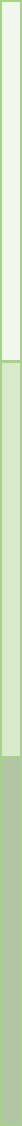 Multicollinearità: VIF
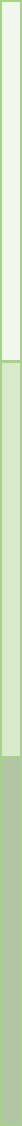 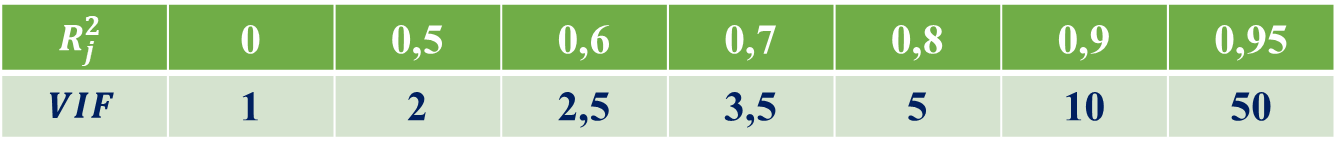 21
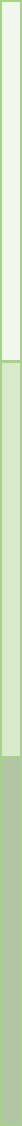 Assunzioni del Modello: Multicollinearità
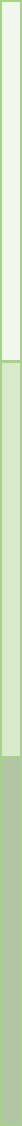 22